Forklift Operator Safety TrainingThis material was produced under grant number SH05059-SH8 from the Occupational Safety and Health Administration, U.S. Department of Labor. It does not necessarily reflect the views or policies of the U.S. Department of Labor, nor does mention of trade names, commercial products, or organizations imply endorsement by the U.S. Government.
1
[Speaker Notes: INTRODUCE CLASS]
Objectives
Explain regulatory standards
Describe powered industrial truck/forklift
Explain safety procedures
Perform pre-operational checks
Operate forklift in a simulated driving situation
2
[Speaker Notes: GO OVER OBJECTIVES]
Objectives (cont.)
Explain precautions for operating a forklift
Practice good housekeeping
Explain load capacities
Demonstrate proper handling, stacking, loading and unloading
3
[Speaker Notes: CONTINUE GOING OVER OBJECTIVES]
House Rules
No Cell Phones usage unless emergency!
If you hear “stop”!!  You must STOP! 
No exceptions!
Respect everyone
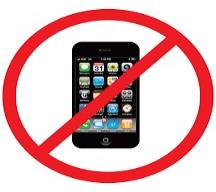 No photography
No video
4
[Speaker Notes: GO OVER CLASSROOM RULES]
Occupational Safety and Health Administration (OSHA)
On December 29, 1970, President Nixon signed the OSH Act
This Act created OSHA, the agency, which formally came into being on April 28, 1971
OSHA falls under the U.S. department of Labor
5
[Speaker Notes: DISCUSS BACKGROUND OF OSHA]
OSHA’s Mission
The mission of OSHA is to assure safe and healthful working conditions for working men and women by setting and enforcing standards and by providing training, outreach, education and assistance. 

OSHA does this by: 
Developing job safety and health standards and enforcing them through worksite inspections

Providing training programs to increase knowledge about occupational safety and health
6
[Speaker Notes: OHSA’S MISSION - DISCUSS]
Regulatory Standards
Occupational Safety and Health Administration (OSHA) 29 Code of Federal Regulation (CFR) 1910.178, Powered Industrial Trucks
ANSI/ITSDF B56.1-2009, Safety Standards for Low Lift and High Lift Trucks
American National Standards Institute (ANSI)
Industrial Trucks Standards Development Foundation (ITSDF)
7
[Speaker Notes: DISCUSS REGULATIONS]
OSHA Makes A Difference
Prior to OSHA there were 13,800 workplace deaths per year
4,405 workers were killed on the job in 2013 (3.2 per 100,000 full-time equivalent workers)
Nearly 3.0 million serious workplace injuries and illnesses were reported by private industry employers in 2012
8
[Speaker Notes: DISCUSS OSHA WORKS SLIDE]
OSHA Works
“In more than four decades, OSHA and our state partners, coupled with the efforts of employers, safety and health professionals, unions and advocates, have had a dramatic effect on workplace safety.”
9
[Speaker Notes: DISCUSS]
OSHA Works – Incidence Reports
10
[Speaker Notes: DISCUSS]
Powered Industrial Truck/Forklift
Self-propelled vehicles with 3 or 4 wheels designed to lift, transport, and position materials
Controlled by the steering of the back wheels. The front wheels are what are powered during operation 
Fueled by LP (liquid propane), diesel fuel system, gasoline system, or battery
11
[Speaker Notes: WHAT IS A FORKLIFT?

DISCUSS SLIDE]
Many Different Types
Sit-down and stand-up powered industrial trucks come in a variety of models ranging from small compact three wheel indoor unit to large diesel powered outdoor yard models.

Each model varies in lifting capacity, operating environment, and size.
12
PIT/Forklift
Built on the lever principle
Front or drive wheels act as the fulcrum point
Counterweight counterbalances the weight of the load on the forks or clamps
13
[Speaker Notes: DISCUSS HOW A LIFT WORKS – SEE SLIDE]
Different Types
Walk behinds are also considered “forklifts”
14
[Speaker Notes: CONTINUED]
Many Different Types Material Handling
A variety of material handling implements are used such as clamps, forks, or other attachments.
Each has several things in  common that must be discussed from a safety and operational standpoint.
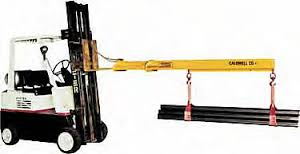 15
[Speaker Notes: DISCUSS TYPES OF LIFTS]
Many Different Types Lifts
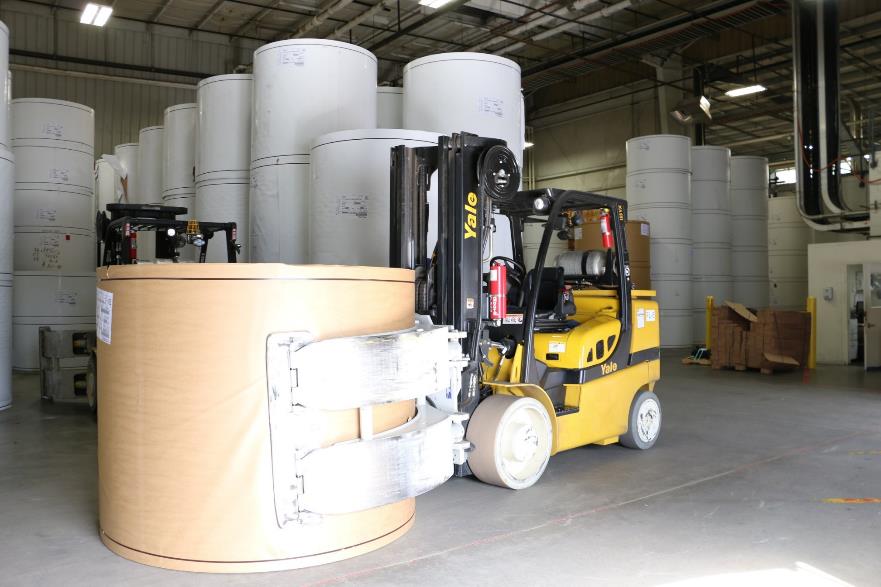 16
[Speaker Notes: EXPLAIN TYPE OF LIFT – USED IN LOCAL PAPER FACTORY]
Equipment Descriptions
The powered industrial truck is a vehicle that has many controls and parts.  
The following items mentioned are common to most powered industrial trucks:
17
[Speaker Notes: GO OVER DESCRIPTIONS]
Equipment Descriptions – Points On Forklift
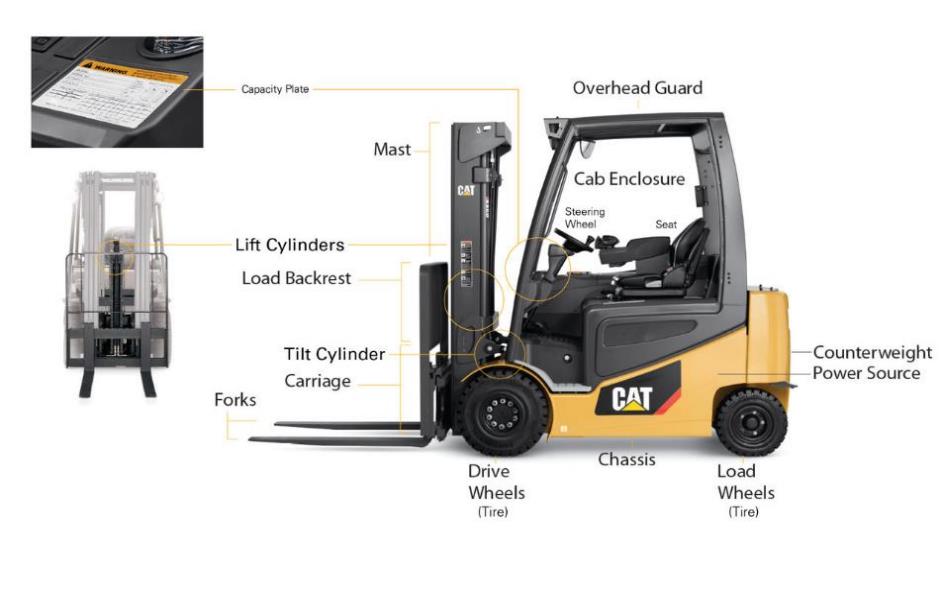 18
[Speaker Notes: DISCUSS POINTS ON FORKLIFT]
Equipment Description
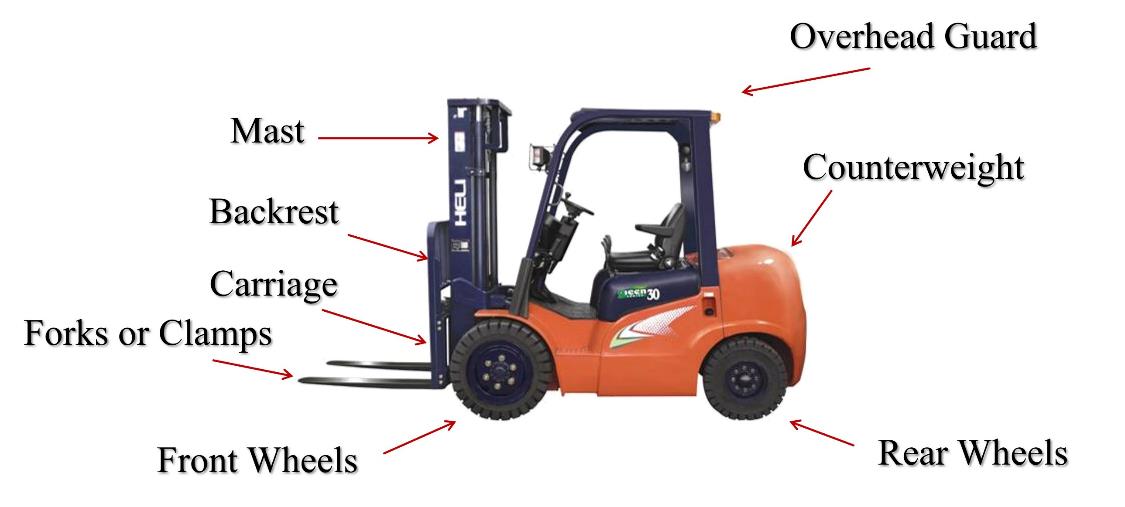 19
[Speaker Notes: GO OVER THE POINTS OF THE FORKLIFT]
Equipment Controls
Accelerator, Foot Brake, and Clutch
20
[Speaker Notes: DESCRIBE PETALS]
Directional Control Levers - Equipment Controls
21
[Speaker Notes: DISCUSS CONTROLS]
Equipment Controls - Fork, Mast and Fork/Clamps
One controls the up and down movement (forks)
The other controls the tilt or rotating movement (mast)
The other controls the side shift motion (forks/clamps)
22
[Speaker Notes: GO OVER CONTROLS]
Equipment Controls - Gauges
Gauges
Mounted on the truck instrument panel.
They indicate the engine temperature, oil pressure,  generator charging rate, condition of directional control, etc.
23
[Speaker Notes: DISCUSS EQUIPMENT  PANEL]
Safety
Only trained, certified and authorized drivers over the age of 18 will operate powered industrial trucks.
Know how to use all safety devices and functions.
Follow safety procedures at all times.
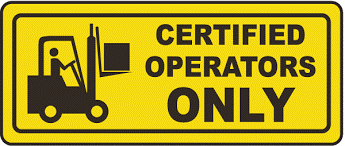 24
[Speaker Notes: DISCUSS SAFETY]
Safety Mindset
25
[Speaker Notes: DISCUSS]
Safety – Buckle Up
Most models are operated from a sitting position.
Mount and dismount correctly.
It is important that the operator be properly seated and seat belt fastened before operating any forklift controls.
When your seat hits the seat,   BUCKLE UP!
26
[Speaker Notes: DISCUSS]
Stand-up Models
Stand-up models are operated from a standing position.
Fasten personal restraint harness before operating any forklift controls.
27
[Speaker Notes: DISCUSS]
Safety - Examples
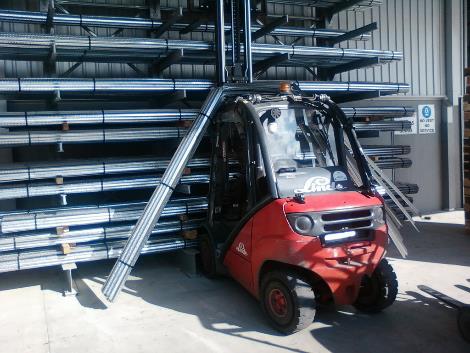 Keep arms, hands, legs, and feet in proper position.
Never place them between mast uprights or outside the running lines.
Stay within the boundaries of the overhead guard
28
[Speaker Notes: DISCUSS – ASK STUDENTS FOR  EXAMPLES]
Safety Examples Cont.
Do not let anyone stand or move under raised forks
Do not carry any materials on the overhead guard
Do not hoist people using powered industrial truck forks.
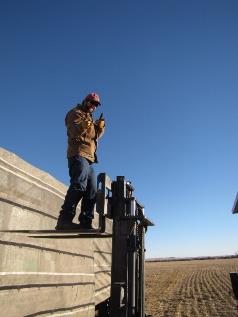 29
[Speaker Notes: DISCUSS]
Safety - Signs
Obey all posted signs, including stop signs.
Operate the truck at a speed permitting it to stop in a safe manner.
Do not pass other trucks traveling in the same direction.
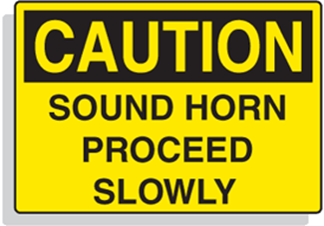 30
[Speaker Notes: DISCUSS]
Safety Discussion  - Cont.
A pedestrian always has the right of way over a powered industrial truck.
A hand truck always has the right of way over a powered industrial truck.
A loaded powered industrial truck has the right of way over an empty powered industrial truck.
31
[Speaker Notes: DISCUSS]
Safety Discussion
Always use the aisle, if available
Never cut corners to avoid traffic
Start in low gear (if equipped)
Avoid fast starts and stops
Avoid running over obstacles
No smoking within 50 feet of the battery or LP changing station
32
[Speaker Notes: DISCUSS]
Safety Loaded
Drive with forks or clamps about 4 to 8 inches above the floor
If loaded, tilt the load all the way back
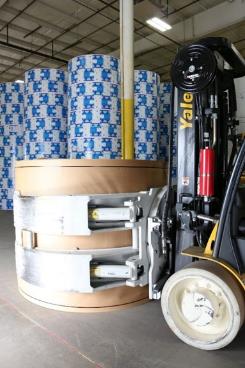 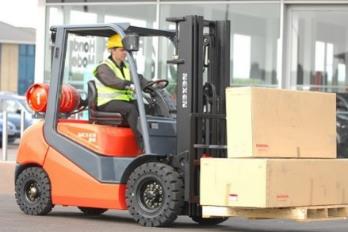 33
[Speaker Notes: DISCUSS]
Safety – Backing Up
Drive backwards when transporting a load that obstructs your vision
When approaching employees or visitors from behind…Give a few short blasts of the horn when approximately 20 feet away.
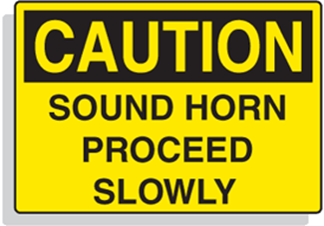 34
[Speaker Notes: DISCUSS]
Safety  - Overhead
Watch overhead clearances (sprinkler heads, conduits, product conveyor, and doors.)
Always keep in mind the size of the powered industrial truck being operated.
35
[Speaker Notes: DISCUSS]
Safety – Rail Specifications
Always use an approved lifting platform
Must be securely attached to the forks and backrest
Harness must also be worn
Must be authorized by the supervisor
Specifications
42” top rail, 21” center rail, 4” toe board, door opens inward
36
[Speaker Notes: GO OVER POINTS]
Safety – Front End and Rear End
Always allow for “rear end swing” and “front end swing”
Larger lift trucks have more “swing”
37
[Speaker Notes: DISCUSS]
Safety – Rotation of Lift
38
[Speaker Notes: DISCUSS  ROTATION OF LIFT]
Safety - Speed
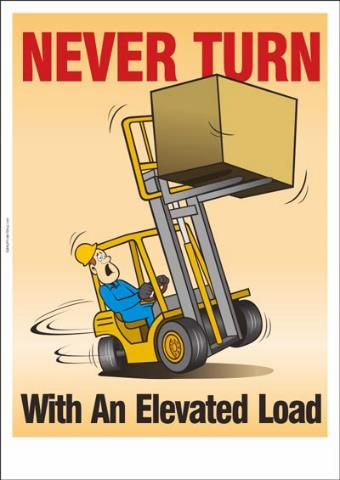 Reduce speed when turning.
Never turn on a slope or ramp.
Never turn when the load is elevated
39
[Speaker Notes: DISCUSS]
Safety – Vertical Stability
40
[Speaker Notes: DISCUSS]
Safety – Tip Over
In the event of a tip over
Do not jump
Stay in the seat with the seatbelt fastened
Grip the steering wheel tightly
Brace your feet and allow yourself to tip over with the truck
41
[Speaker Notes: GO OVER SIGNAGE]
Safety - Parking
If leaving the powered industrial truck even for a moment, park in a safe place out of aisles and away from fire escapes.
Lower the load (or forks) and set the parking brake.
Tilt the mast forward slightly and place fork tines flat on the floor.
Turn off the ignition.
42
[Speaker Notes: DISCUSS]
Safety – Lift Parking
43
[Speaker Notes: DISCUSS]
Safety Hazards
Leaving the powered industrial truck forks or any attachment high in the air while parked could cause serious injury.
44
[Speaker Notes: DISCUSS]
Safety - NEVER
NEVER operate a forklift in need of repair.
NEVER drive trucks up to anyone standing in front of a bench or other fixed object.
NEVER carry other individuals.
NEVER operate a forklift for any purpose other than what it was designed for.
45
[Speaker Notes: DISCUSS]
Safety – Do NOT
46
[Speaker Notes: DISCUSS]
Safety Hazard
47
[Speaker Notes: DISCUSS]
Safety - Discussion
48
[Speaker Notes: DISCUSS]
Unsafe
49
[Speaker Notes: DISCUSS]
tilted
50
[Speaker Notes: DISCUSS]
Safety - Statistics
85 to 100 fatalities per year.
About 35,000 serious injuries
About 62,000 non-serious injuries 
Injury and/or fatality occurs every three days
900,000+ forklifts
11 percent in some kind of accident
Useful truck life is about 8 years
90 percent in some kind of accident
51
[Speaker Notes: GO OVER POINTS]
Safety - Conplacency
Main types of accidents
Tip  over’s 		42%
Crushed between forklift and a surface 		25%
Crushed between two forklifts 		11%
Struck or run over by forklift 		10%
Struck by falling material 		  8%
Fall from platform on forks 		  4%

	COMPLACENCY is the #1 CAUSE of Forklift accidents
52
[Speaker Notes: DISCUSS]
Safety - Where fatalities occur
Manufacturing facilities 			42%
Construction 			23.8%
Wholesale trade 			12.5%
Transportation 			11%
Retail trade 			9%
Mining 			1.2%
53
[Speaker Notes: DISCUSS]
Pre-Operational Check
Identify Key (Motor) Off inspection criteria. KEY-OFF
Identify Key (Motor) On inspection criteria. KEY-ON
It is important to perform a pre-operational check of the powered industrial truck before operating the vehicle.  (Ref: 1910.178(q)(7))
54
[Speaker Notes: DISCUSS]
Pre-Operational Inspection
Any powered industrial truck not in safe operating condition is to be removed from service.
The pre-operational check/inspection shall be performed at least daily or prior to use.
The pre-operational check/inspection shall be performed after each shift.
55
[Speaker Notes: DISCUSS]
Operation
Only trained operators certified and authorized by the company who are 18 years and older are allowed to operate powered industrial trucks.
You are entrusted with the proper care and operation of an expensive and valuable piece of equipment.
56
[Speaker Notes: DISCUSS]
Operation - Versatility
Powered industrial trucks are quite versatile. Learning the capacity of the powered industrial truck is important.
57
[Speaker Notes: DISCUSS]
Operation - Similarities
Understand the similarities and differences between a standard size automobile and that of a powered industrial truck.
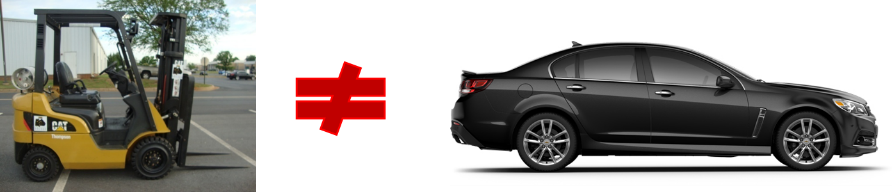 58
[Speaker Notes: DISCUSS]
Operation -  Automobiles and lift trucks (forklifts) have many dissimilarities.
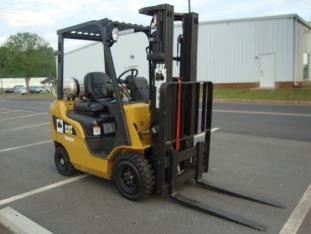 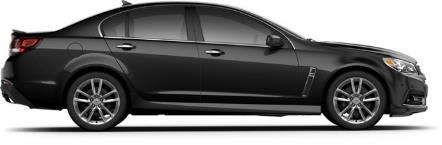 Lift Trucks (forklifts)
Automobiles
High center of gravity
Short, narrow wheel base
Low center of gravity
Long, wide wheel base
59
[Speaker Notes: DISCUSS]
PIT Operation
Powered industrial trucks are specialized machines with unique operating characteristics designed to perform specific jobs.
Function and operation are not like an automobile.
Never assume you can operate a powered industrial truck in the same manner as you would an automobile.
Never assume one forklift operates just like another.
60
[Speaker Notes: DISCUSS]
Operation – Data Plate
Each powered industrial truck has a data plate.
This data plate will indicate the maximum weight the truck can handle without overloading it.
It will also indicate maximum loads, depending on the load center.
61
[Speaker Notes: DISCUSS]
Sample Data Plates
62
[Speaker Notes: DISCUSS SIGNAGE]
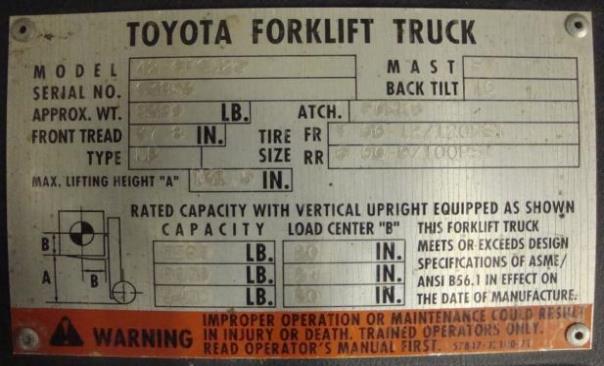 Operation - Warning
8380
120PSI
100PSI
131.5
5500
20
5000
24
4400
30
B
A
B
63
[Speaker Notes: DISCUSS]
Operation –Stability Triangle
The powered industrial truck is a precision piece of equipment set up on a fulcrum and lever balance.
Operate the vehicle inside its stability (operating) triangle.
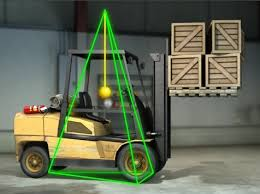 STABILITY TRIANGLE
64
[Speaker Notes: DISCUSS]
Center of Gravity
Vehicle Center of
Gravity (Unloaded)
B
A
Center of Gravity
of Vehicle and 
Maximum Load
(Theoretical)
C
65
[Speaker Notes: DISCUSS]
Operation – Balanced Load
Vehicle Center of
Gravity (loaded)
B
A
C
Load Center
66
[Speaker Notes: This shows a balanced load]
Operation – Unbalanced Load
Vehicle Center of
Gravity (loaded)
B
A
C
Load Center
67
[Speaker Notes: This shows an unbalanced load]
Operation - Overload
The heaviest point is to the rear of the vehicle closest to the counterweight on the steer axle.
As you add weight on the forks or the front of the vehicle, the balance point or weight moves forward toward the drive axle.
Never go beyond the operating parameters of the forklift.
Overloading, traveling with the load too high, taking corners too fast and too sharp will cause the operator to go beyond these operating parameters.
68
[Speaker Notes: DISCUSS POINTS]
Operation – Cover Controls
Familiarize yourself with the levers that control the forks or clamps so you know exactly what lever controls each movement.
69
[Speaker Notes: COVER CONTROLS]
Operation - Mounting
Mount the truck using 3 points of contact and fasten the seat belt.
Place the transmission lever in neutral
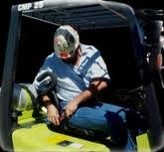 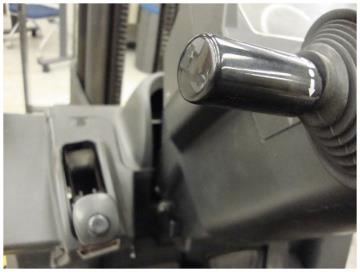 70
[Speaker Notes: DISCUSS CONTROLS]
Operation - Battery
Engage the starter by turning the ignition switch to the start position.
DO NOT engage the starter for more than 30 seconds.  
DO NOT RUN THE BATTERY DOWN
Check that all instruments on the control panel are operating.  
DO NOT idle the engine unnecessarily.
Raise the forks, clamps, or other attachments off the floor about 4 to 8 inches.
71
[Speaker Notes: DISCUSS]
Handling and Stacking Procedures – 1 of 12
Picking Up the Load
All powered industrial trucks have a rating capacity data plate.  
If in doubt about the load’s weight, check with the supervisor.
72
[Speaker Notes: DISCUSS]
Handling and Stacking Procedures 2 of 12
Approach the load slowly and straight on with the forks parallel to the floor.
Make sure the forks are low enough to slide under the load.
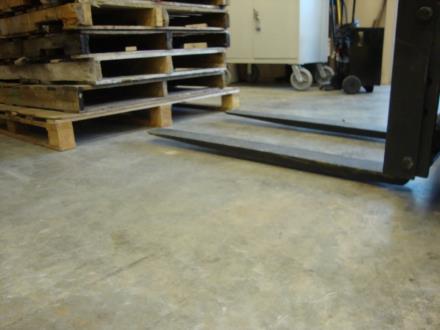 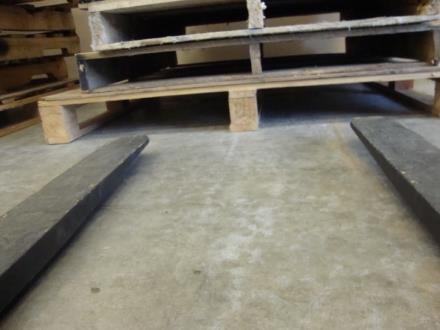 73
[Speaker Notes: DISCUSS]
Handling and Stacking Procedures – 3 of 12
Drive forward until the load touches against the backrest.
Adjust the forks sideways on the fork bar to center the load.
When forks are not centered under the load, the load may slide off the forks and become damaged.
74
[Speaker Notes: DISCUSS]
Handling and Stacking Procedures 4 of 12
Lift the load slightly.
Tilt the mast back.
Allow enough backward tilt to stabilize the load
Make sure the load is square against the carriage and load backrest.
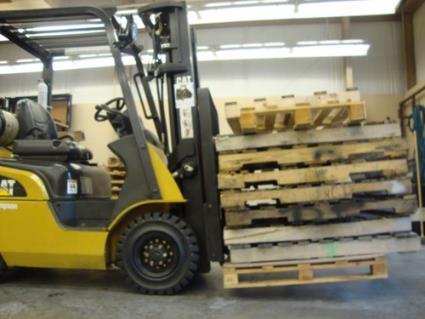 75
[Speaker Notes: DISCUSS]
Handling and Stacking Procedures 5 of 12
Exercise extreme care when tilting the mast/load forward or backward.
Watch the load closely.
Slowly back away from the stack.
Lower it to traveling position.
76
[Speaker Notes: DISCUSS]
Handling and Stacking Procedures 6 of 12
Driving with the load
Always use the aisle, if available.
Never cut corners to avoid traffic.
Start in low gear (if equipped).
Avoid fast starts and stops.
Avoid running over obstacles.
77
[Speaker Notes: DISCUSS]
Handling and Stacking Procedures  7 of 12
Avoid railroad crossings.
Approach [uneven] roadways and railroad crossings at an angle and hold steering wheel tightly.
When driving with a load that blocks vision, drive backward.
NEVER DRIVE WITH VISION BLOCKED!
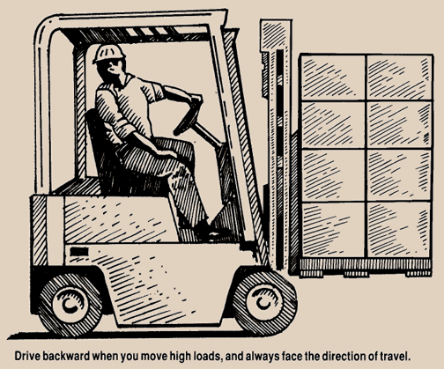 78
[Speaker Notes: DISCUSS]
Handling and Stacking Procedures 8 of 12
Watch overhead obstructions closely and make sure you have clearance before proceeding.
Watch out for weak floors.
Do not drive on any floor/ground that cannot support forklift and the load.
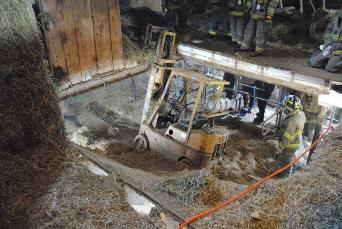 79
[Speaker Notes: DISCUSS]
Handling and Stacking Procedures 9 0f 12
Never drive onto an elevator whose listed capacity cannot support the combined weight of forklift and its load.
80
[Speaker Notes: DISCUSS]
Handling and Stacking Procedures 10 of 12
Lowering and Unloading a Load
Never stop lowering action suddenly.
Do not lift or lower a load while traveling.
Causes loss of stability
Set loads down slowly in desired position.
Never butt or ram loads.
If a load is incorrectly placed, correctly maneuver it.
81
[Speaker Notes: DISCUSS]
Handling and Stacking Procedures 11 of 12
Stacking
Approach to within a foot or so of the stack or tier.
Raise the load slowly.
Tilt the mast slightly forward until it is vertical.
Squarely position load over the stack.
Back truck away slowly.
82
[Speaker Notes: DISCUSS]
Handling and Stacking Procedures 12 of 12
Obey stacking instructions regarding heights.
Never allow workers or visitors to stand nearby when stacking.
Never allow anyone to stand under or walk under elevated loads.
Carefully lower the forks.  
Extreme care must be taken.
The heavier the load and the higher it is raised, the truck's center of gravity (COG) reduces stability.
83
[Speaker Notes: COVER POINTS]
Driving Skills
84
[Speaker Notes: DRIVING SKILLS]
Driving Familiarization: Steps 1 -3
Step 1 
Pre-operational check.
Step 2 
Familiarize yourself with the controls and practice with the forklift while it’s stationary.
Step 3 
Make sure the forks are set to the proper width to carry what you are about to lift.
85
[Speaker Notes: DISCUSS]
Driving Familiarization: Steps 4 - 7
Step 4 
Always yield to people or vehicles in the road during practice.
Step 5 
Start the forklift using the key. Move it through basic operations. 
Step 6 
Practice driving the forklift in an open area.
Practice handling and stacking procedures, and loading and unloading pallet(s)
Step 7 
Park the forklift when you are finished.
86
[Speaker Notes: DISCUSS]
Summary
Regulatory standards
Describe powered industrial truck/forklift
Safety procedures
Pre-operational checks
Operate forklift in a simulated driving situation
Precautions for operating a forklift
Load capacities
Demonstrate proper handling, stacking, loading and unloading
87
[Speaker Notes: COVER SUMMARY]